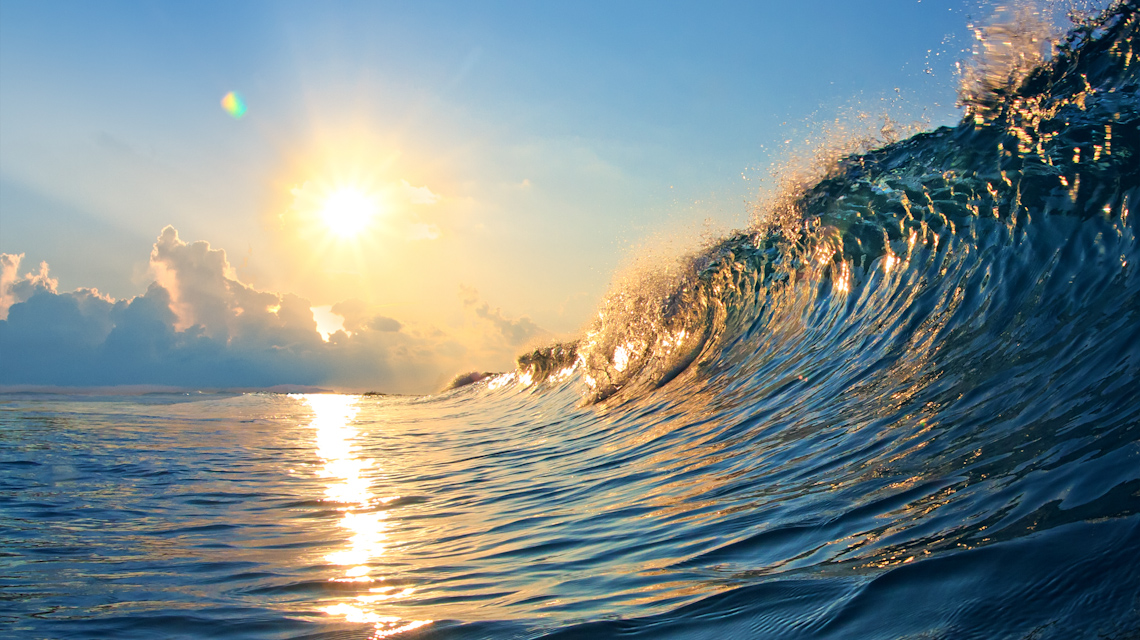 Piano di Miglioramento
Istituto di Istruzione Superiore
«Giovanni XXIII»
triennio 2016 - 2019
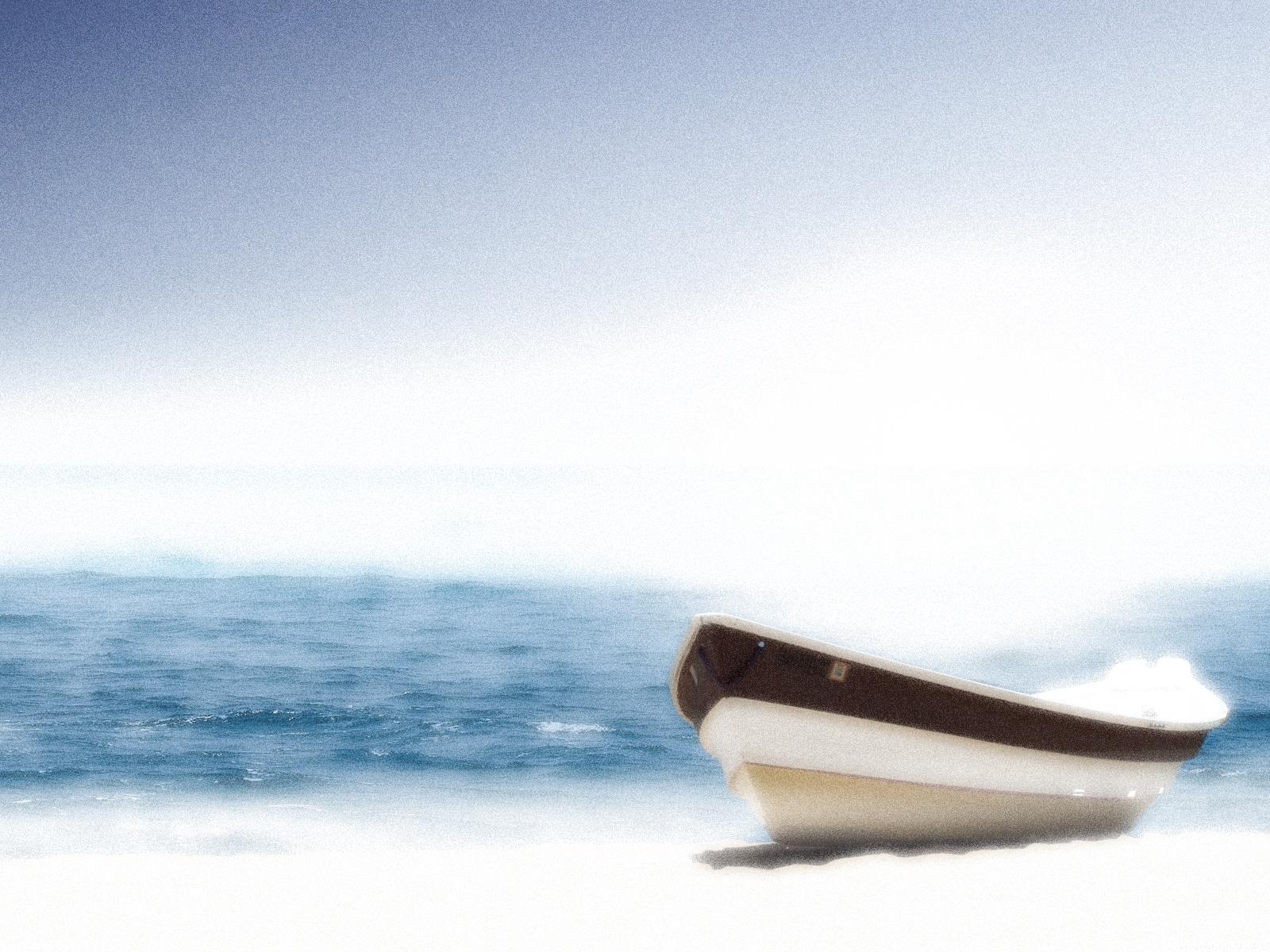 Cos’è
E’ un documento che definisce gli interventi in forma 
progettuale che la scuola attua, al fine di migliorare la 
funzionalità dell’Istituto. Esso si basa su un precedente 
lavoro di analisi interna e di autovalutazione, pubblicato 
nel Rapporto di Autovalutazione (RAV).
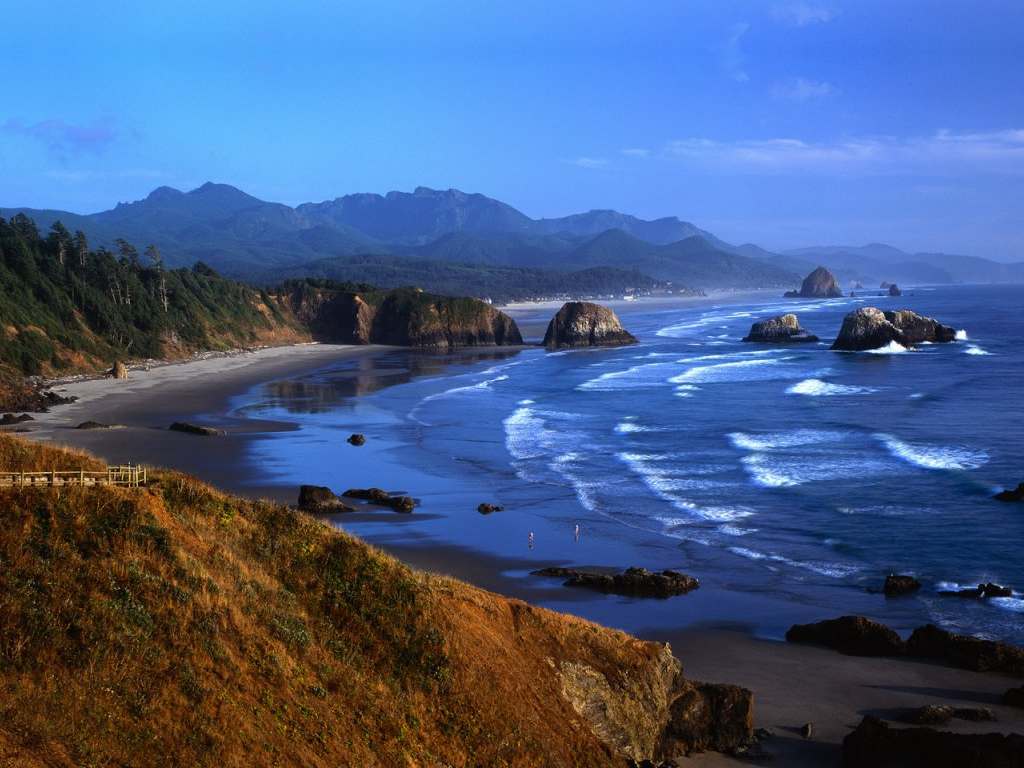 Il RAV
Il Rapporto di Autovalutazione redatto dal Nucleo di Valutazione dell’Istituto ha evidenziato tre aree su cui agire, nell’ottica della cultura della qualità:
Orientamento strategico e  organizzazione della scuola;
Integrazione con il territorio e rapporto con le famiglie; 
Miglioramento dei risultati delle prove standard INVALSI di Italiano e Matematica e dei livelli di apprendimento in genere.
Da quest’analisi sono scaturite le seguenti …
aREE di miglioramento
Orientamento in Uscita e 
Integrazione col Territorio
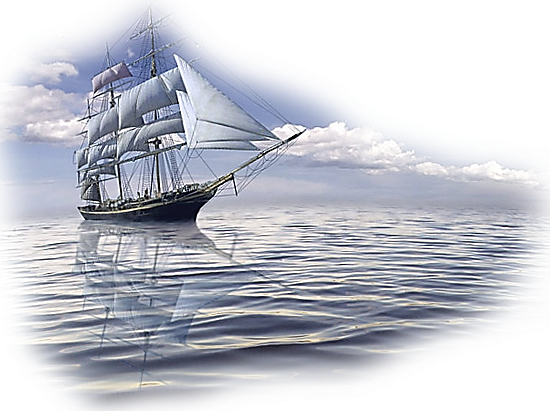 Prove INVALSI ed Esami di Stato
Innovazione Didattica
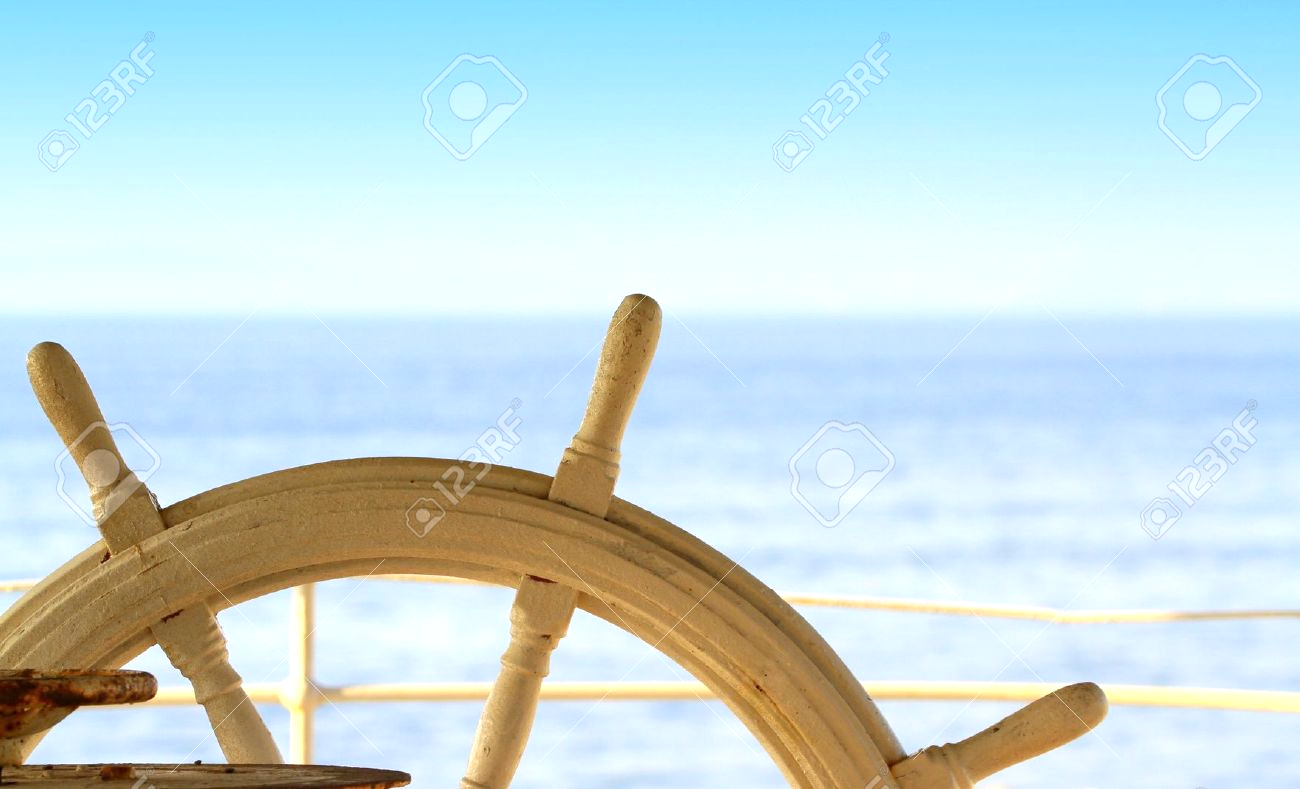 L’innovazione didattica
Obiettivi: 
Acquisire le metodologie per una formazione efficace
Definire le mete formative in termini di competenze
Elaborare unità di apprendimento su compiti reali
Acquisire le tecniche per la gestire, valutare e certificare i 
    processi di apprendimento
Potenziare l´uso delle nuove tecnologie
Destinatari:  docenti e studenti
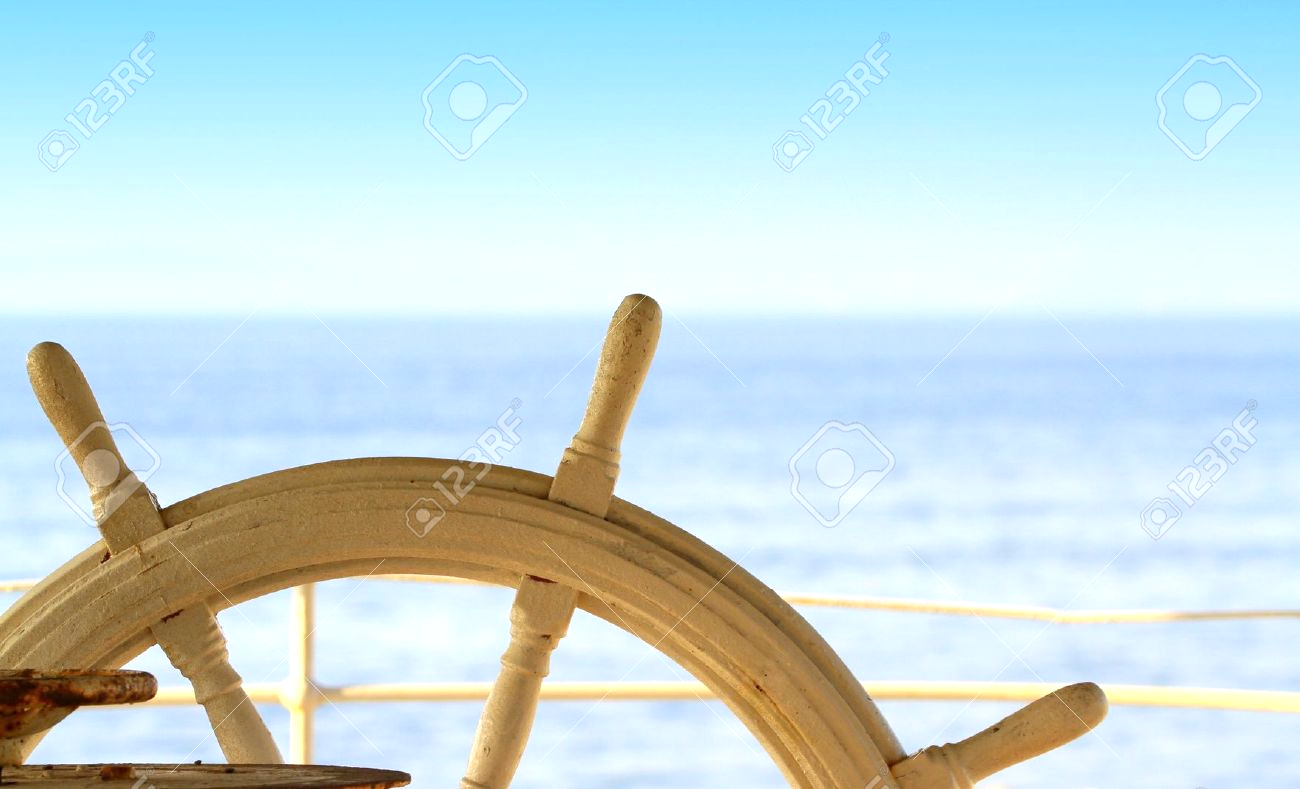 L’innovazione didattica
Le fasi
Autoriflessione sulle attività
Acquisizione competenze 
     applicabili a vari contesti
Ricaduta su Alternanza Scuola-Lavoro
Condivisione fra le componenti scolastiche
Pubblicazione sul Web
Centralità sulle competenze
Laboratori settoriali  
Unità di apprendimento
Valutazione e certificazione 
   delle competenze
Iniziative di formazione 
   docenti
Adesione ad iniziative 
   nazionali di avanguardia 
   didattica
Consolidamento buone prassi
Raccolta ed applicazione delle unità didattiche elaborate nei laboratori
Registrazione dei miglioramenti nel clima e negli esiti di apprendimento
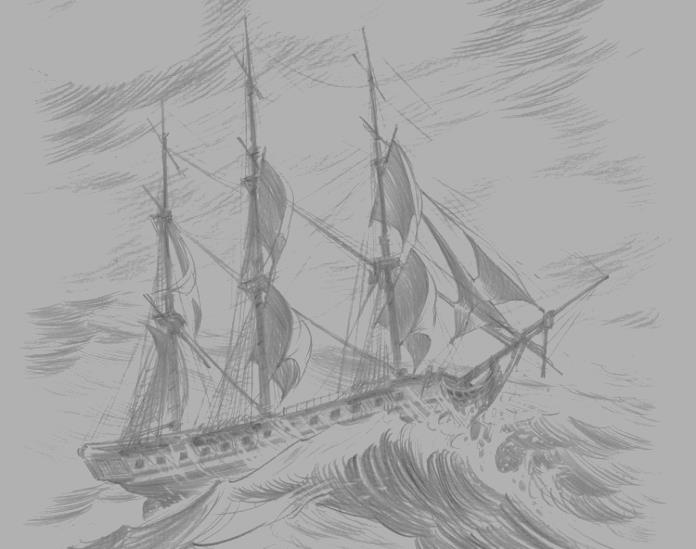 PROVE INVALSI ED ESITI 
DELL´ESAME DI STATO
Obiettivi: 
Migliorare le competenze di base, in italiano e matematica
Ridurre la percentuale di studenti a livelli bassi in tali discipline
Incrementare del 2 % le performances medio-alte all´Esame di Stato
Ridurre dello 0,5% il numero delle sospensioni di giudizio.
Destinatari: 
Studenti del II e del V anno (destinatari diretti)
Tutti gli altri studenti della scuola (destinatari indiretti)
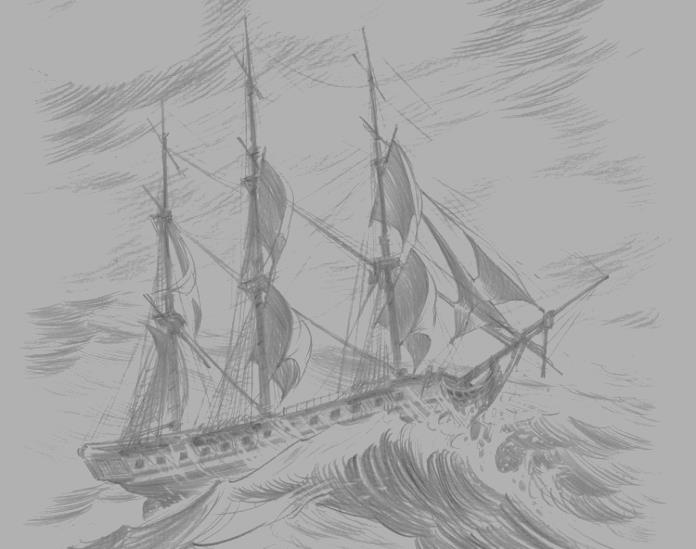 PROVE INVALSI ED ESITI 
DELL´ESAME DI STATO
Le fasi
Autoriflessione
Rinforzo input formativi
Comparazione dati
Comunicazione agli studenti e alle famiglie
Premiazione migliori risultati
Analisi INVALSI per trovare 
      criticità e punti di forza
Presentazione e sensibiliz-
      zazione studenti
Interventi didattici perso-
      nalizzati
Sportello didattico
Corsi di recupero
Attività laboratoriali
Verifiche in itinere e finali
Prove strutturate e semi strutturate identiche per classi parallele
Verifiche finali corsi di recupero
Prove simulate dei test standardizzati e delle prove d´esame
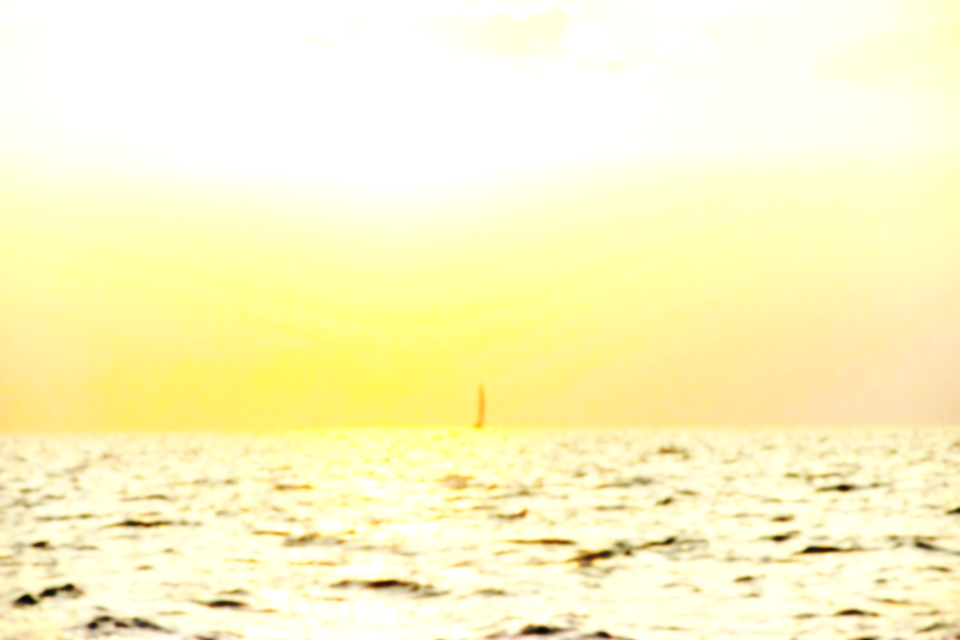 L´ORIENTAMENTO IN USCITA E 
L´INTEGRAZIONE CON IL TERRITORIO
Obiettivi: 
Creare una banca dati relativa all’impiego degli alunni in uscita
Definire le mete formative in termini di competenze
Collaborare con il sistema “Garanzia Giovani” della regione Campania, 
     per potenziare la capacita´ degli allievi di proporsi al territorio.
Acquisire le tecniche per la gestire, valutare e certificare i processi di 
     apprendimento
Contattare le agenzie/autorità locali marittime e commerciali per 
    creare convenzioni per l´alternanza scuola-lavoro e l´inserimento 
    post lavorativo.
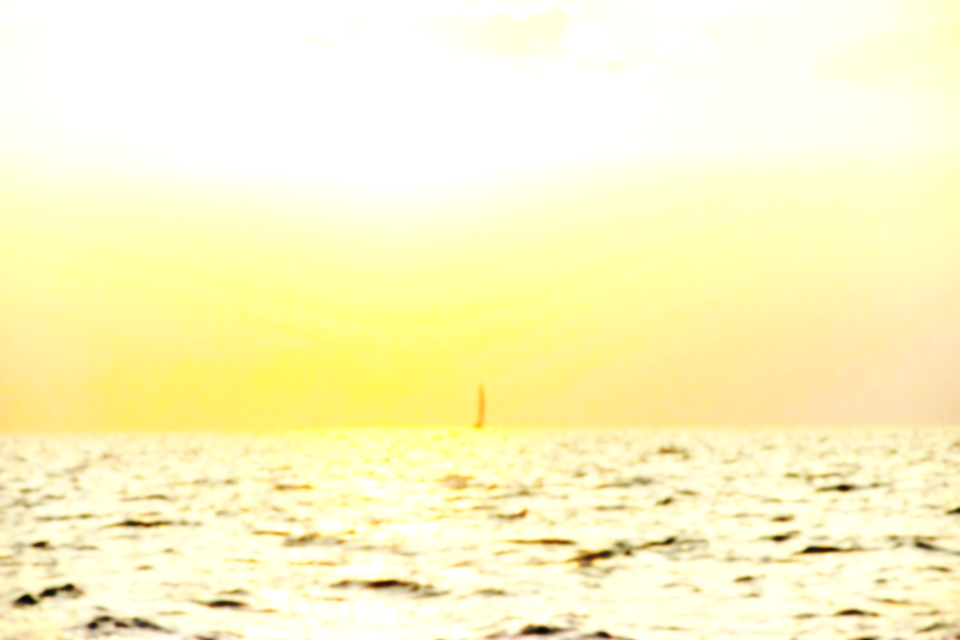 L´ORIENTAMENTO IN USCITA E 
L´INTEGRAZIONE CON IL TERRITORIO
Le fasi
Confronto fra risultati di fine quadrimestre e di fine stage
Autoriflessione sul taglio da dare al curricolo scolastico.
Rendere consapevoli gli studenti delle regole nel mondo del lavoro
Potenziamento della didattica verso le competenze e la formazione valoriale.
Creazione di un elenco di 
      strutture convenzionate 
      per ASL
Integrare  i costi con fondi 
      e donazioni
Predisporre una modulistica 
      digitale per monitorare 
      l’inserimento lavorativo
Esercitazioni in mare, tirocinio in sala macchine e in azienda, attivita´ di front office, risoluzione di problemi.
Alternanza Scuola Lavoro e stage formativi
Creazione  di una banca dati per i diplomati